Porter’s Generic Strategies
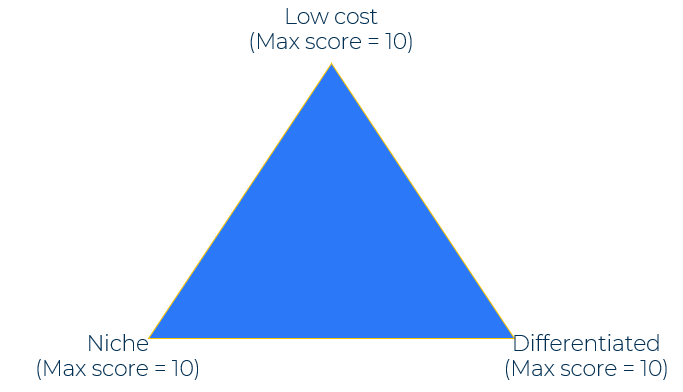 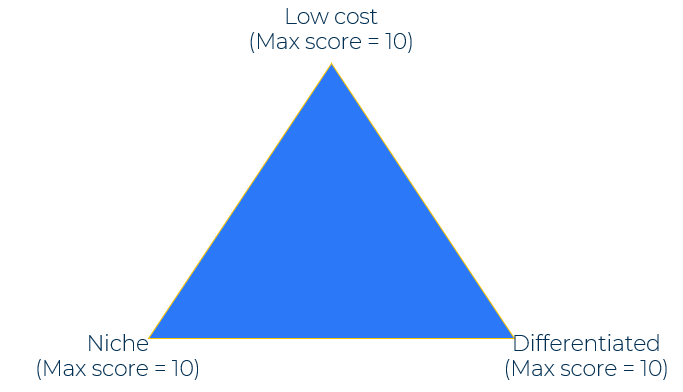 A business model for determining a strategic position.
Use this model to find out your strongest competitive position
Competitive advantage
Michael Porter argues that a company can compete on a cost advantage or on its differentiated position. It can also aim at a broad market or a narrow market. This results in three strategic positions:

Low-cost – where a company has a considerable cost advantage over competing companies. (This can be to a broad or narrow market).
Niche – were a company sells specialised products to a narrow segment of the market.
Differentiated – where a company sells a strongly branded product to a mass market.

Complete the questions in the next templates to determine which is the best strategic position for your company.  Bear in mind that the worst place to be is stuck in the middle.
Cost advantage
Brand strength
Broad target
Cost leadership
Differentiation
Competitive scope
Differentiation
Niche
Narrow target
Cost focus
‹#›
Copyright © B2B Frameworks Ltd 2018
Ability to build a low-cost position.
Ask yourself the following questions in order to determine whether you have an ability to take a low-cost position. Give yourself a score on each question (10 means you have a significant strength)
‹#›
Copyright © B2B Frameworks Ltd 2018
Ability to build a niche position.
Ask yourself the following questions in order to determine whether you have an ability to take a niche position. Give yourself a score on each question (10 means you have a significant strength)
‹#›
Copyright © B2B Frameworks Ltd 2018
Ability to build a differentiated position.
Ask yourself the following questions in order to determine whether you have an ability to take a differentiated position. Give yourself a score on each question (10 means you have a significant strength)
‹#›
Copyright © B2B Frameworks Ltd 2018
Returning to the model.
Use the scores to work out your position. If you find yourself towards the middle rather than near a corner of the triangle, consider how you can move closer to the desired position.
Low cost
(Max score = 10)
Niche
(Max score = 10)
Differentiated
(Max score = 10)
‹#›
Copyright © B2B Frameworks Ltd 2018
Things to think about.
Clarity is really important when developing a strategy. It is why Michael Porter argues in favour of building a strategy based on differentiation, cost leadership or focus. Don’t get confused about the strength of your brand. You can have a strong brand in cost leadership and also in a niche. But what is it in overall terms that gives you a competitive strategic advantage?
Once you have established your strategic advantage, make sure that your customer value proposition and your messaging emphasises it. This will give resonance to your communications.
‹#›
Copyright © B2B Frameworks Ltd 2018
Thank you.